Introduction to Information Security Chapter II: Classical Ciphers
Contents
History of cryptographic research 
Substitution ciphers 
Caesar ciphers
Affine ciphers 
Monoalphabetic substitution cipher
Homophonic substitution cipher
Polyalphabetic substitution cipher
Vigenere cipher  
Hill cipher
One-time pad 
Transposition ciphers 
Transposition cipher
scytale cipher
Product ciphers
2
Lec. 4 :  History of Cryptologic Research
When and how long it was begun? 
Why?
3
History of Cryptologic Research
1900BC :  Non-standard hieroglyphics
1500BC : Mesopotamian pottery glazes 
 50BC : Caesar cipher
1518 : Trithemius’ cipher book
1558 : Keys invented
1583 : Vigenere’s book
1790 : Jefferson wheel
1854 : Playfair cipher
1857 : Beaufort’s cipher
1917 : Friedman’s Riverbank Labs
1917 : Vernam one-time pads
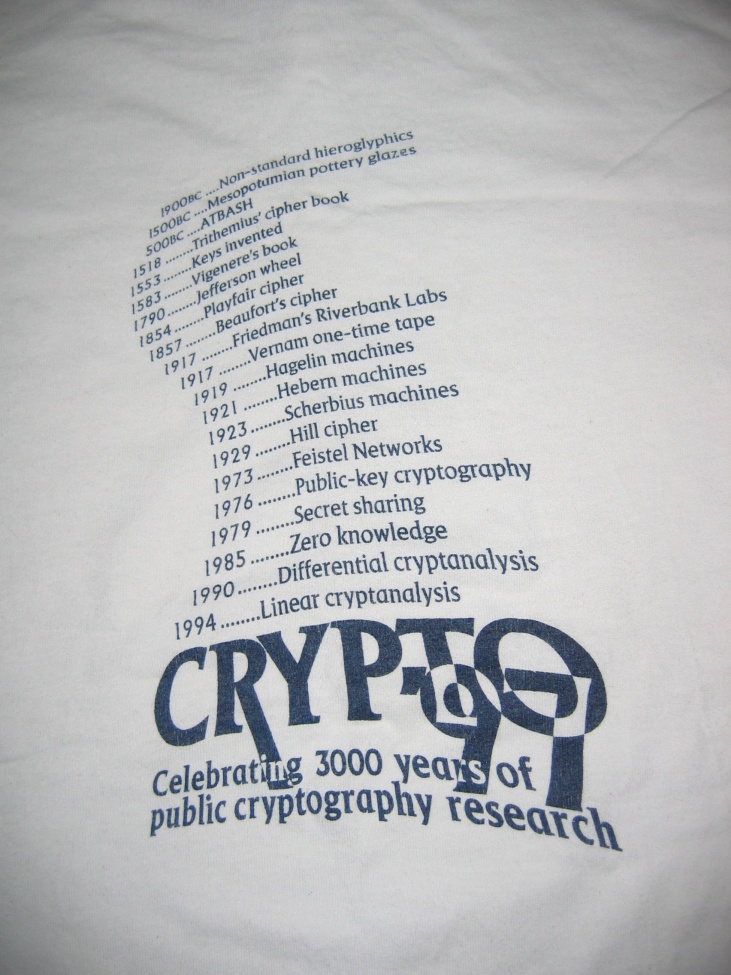 4
History of Cryptologic Research
1919 : Hegelin machines
1921 : Hebern machines
1929 : Hill cipher
1973 : Feistel networks
1976 : Public key cryptography
1979 : Secret sharing
1985 : Zero knowledge
1990 : Differential cryptanalysis
1994 : Linear cryptanalysis 
1997 : Triple-DES
1998 ~ 2001 : AES
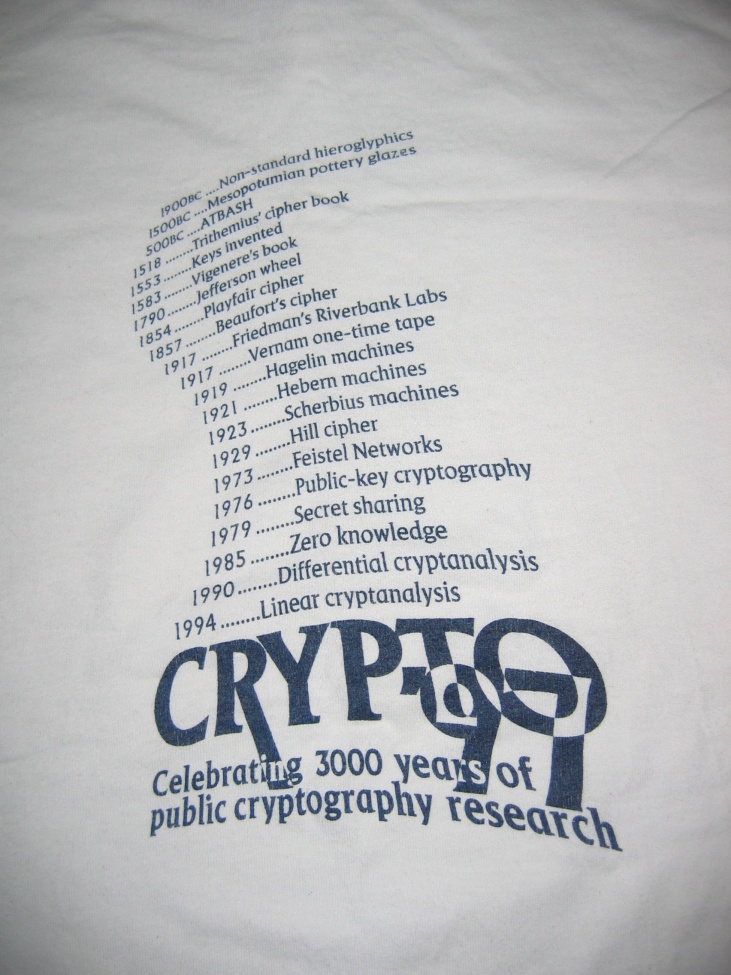 Modern Cryptography
5
History of Cryptologic Research
Period
Features
Examples
Manual 
Crypto
ancient 
~ 1920
Substitution
Transposition
Scytale, Caesar, Vigenere, 
Beaufort (USA)
Machine
Crypto
1920 ~ 1950
Enigma (Germany in 2nd WW)
M-209 (USA in 2nd WW)
Using complex machine
Modern Crypto
Computer Crypto
DES, SEED, AES
RSA, ECC, KCDSA
1950 ~ current
Using computer
Shannon’s theory
6
Using Cryptologic Technology
Before modern crypto : limited usage
National security, diplomatic, war 
Used by limited people
Researched by limited people
Current crypto : widely open, standardized, commerce 
Internet, e-commerce  
Anybody is using  
Research and development by anyone
7
a 
s
b
c
c
y
d
t
e
a
f
l
g
e
Scytale
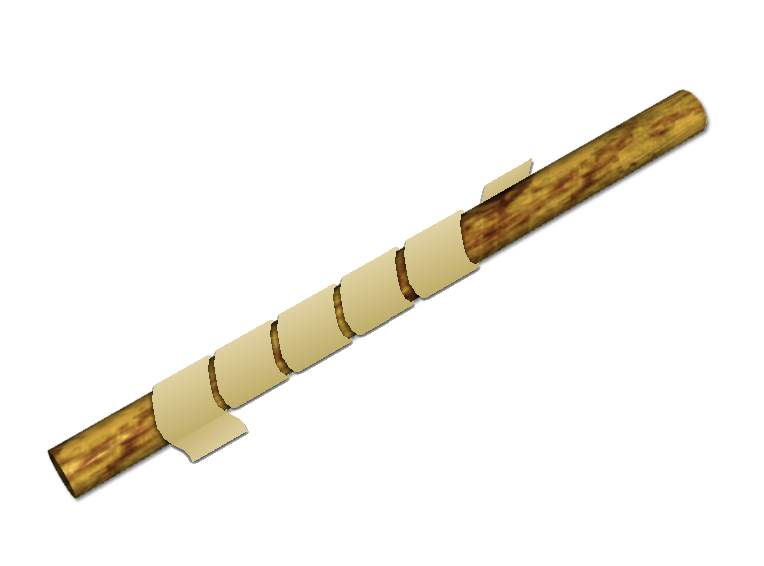 as  bc  cy  dt  ea  fl  ge
8
Enigma(German) vs. Purple (Japan)@WWII
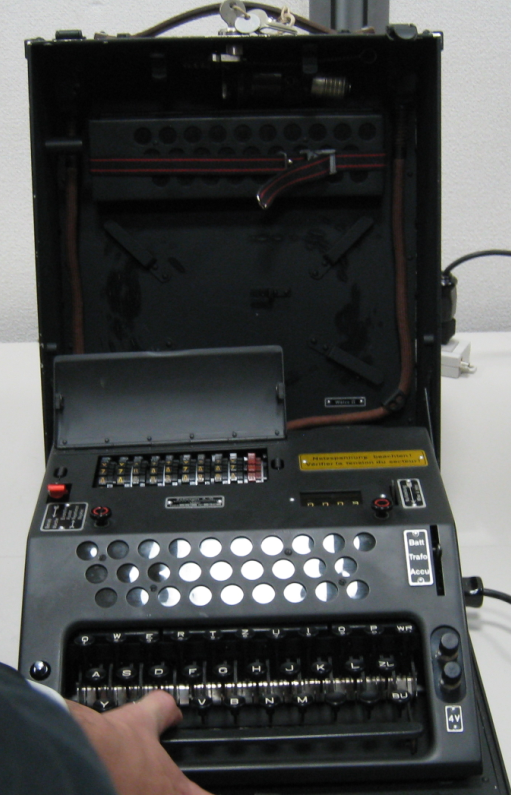 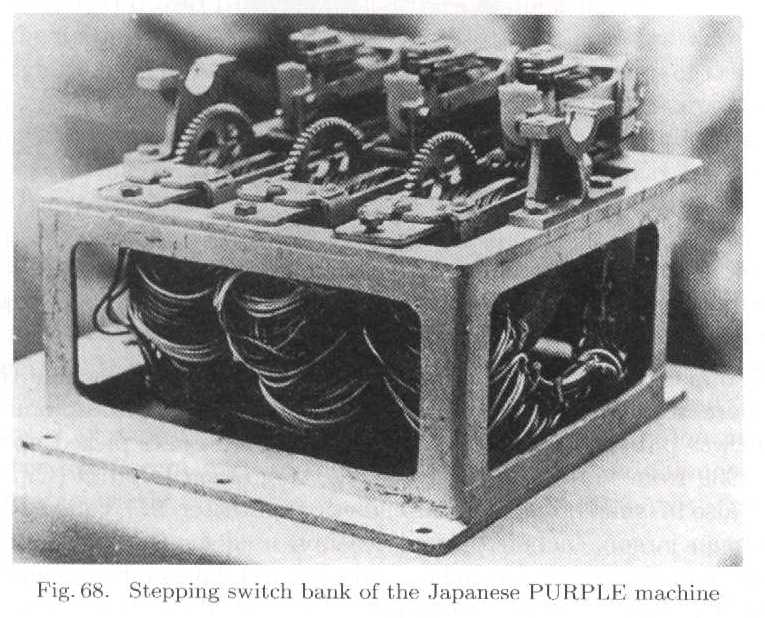 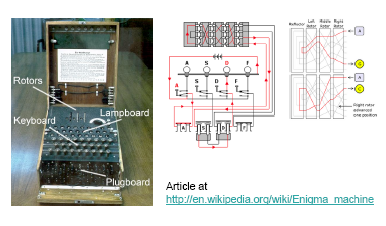 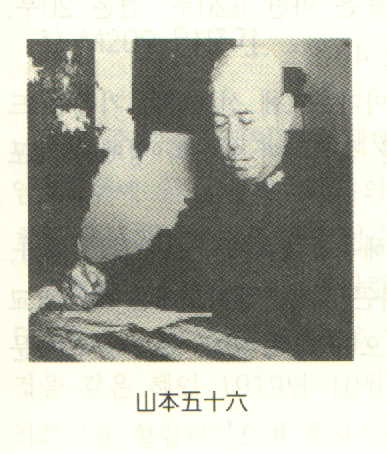 9
Lorenz SZ42 Cipher Machine
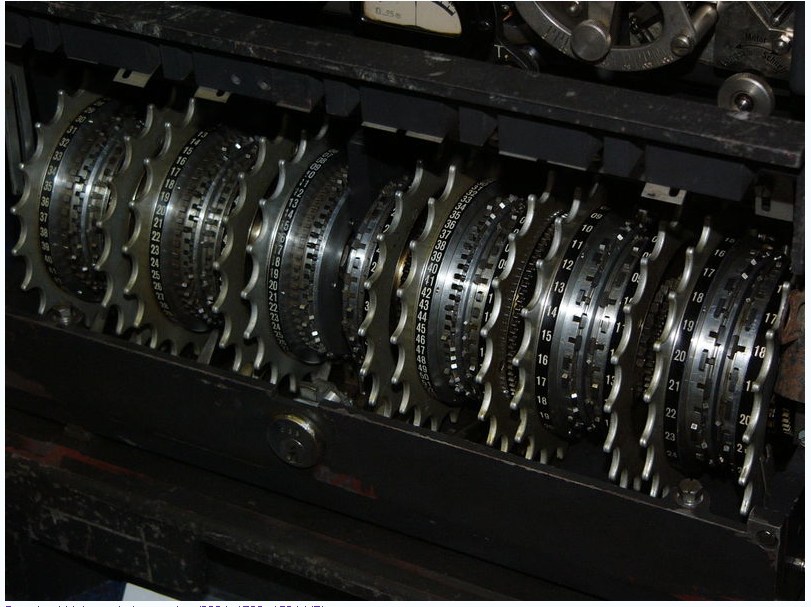 10
Classical Encryption Techniques
Basic building blocks of all encryption techniques
Substitution: replacement
Transposition: relocation

Substitution ciphers
Caesar cipher
Monoalphabetic ciphers
Playfair cipher
Hill cipher
Polyalphabetic ciphers: Vigenere cipher
Vernam cipher/One-time pad: perfect cipher

Transposition techniques
Rotor machines: Enigma, Purple
11
2. Substitution Cipher
Caesar ciphers
Affine ciphers 
Hill cipher
Monoalphabetic substitution cipher
Homophonic substitution cipher
Polyalphabetic substitution cipher
Vigenere cipher  
One-time pad
12
Caesar Ciphers
Julius Caesar, the Roman emperor
Also known as shift cipher
Mathematically assign numbers to each alphabet
Caesar cipher :
C = EK(M) = M + K   mod 26
K = 3

M = DK(C) = C - K   mod 26
K = 3
13
Caesar Ciphers
Define transformation as:
Encryption example
Weakness
 Key space is too short – only 26 possible keys
 Brute force search
Example: Break ciphertext “L ORYH LFX"
14
Affine Ciphers
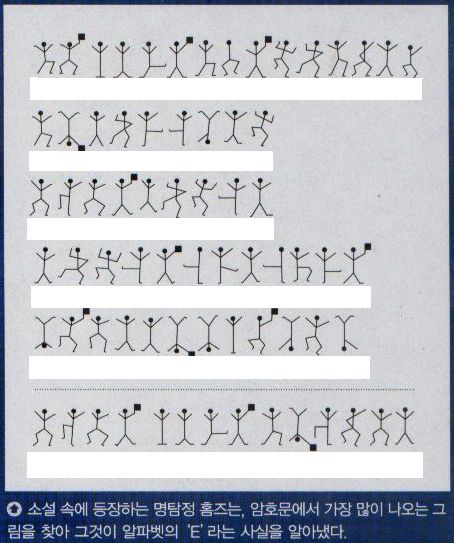 Generalization of Caesar cipher
Encryption
Decryption
Example: decrypt the following ciphertext

	WZDUY ZZYQB OTHTX ZDNZD KWQHI BYQBP WZDUY ZXZDSS

How? Using English character frequency analysis…
15
English Character Frequencies
Letter   Frequency(%)   Letter  Frequency(%)   Letter  Frequency(%)
 
  e             12.7                    d             4.3                     p              1.9           
  t               9.1                      l             4.0                     b              1.5
  a              8.2                     c             2.8                     v               1.0         
  o              7.5                     u             2.8                     k               0.8
  i               7.0                     m            2.4                     j                0.2 
  n              6.7                     w            2.3                     x               0.1 
  s              6.3                      f             2.2                     q               0.1 
  h              6.1                     g             2.0                     z               0.1    
  r               6.0                     y             2.0
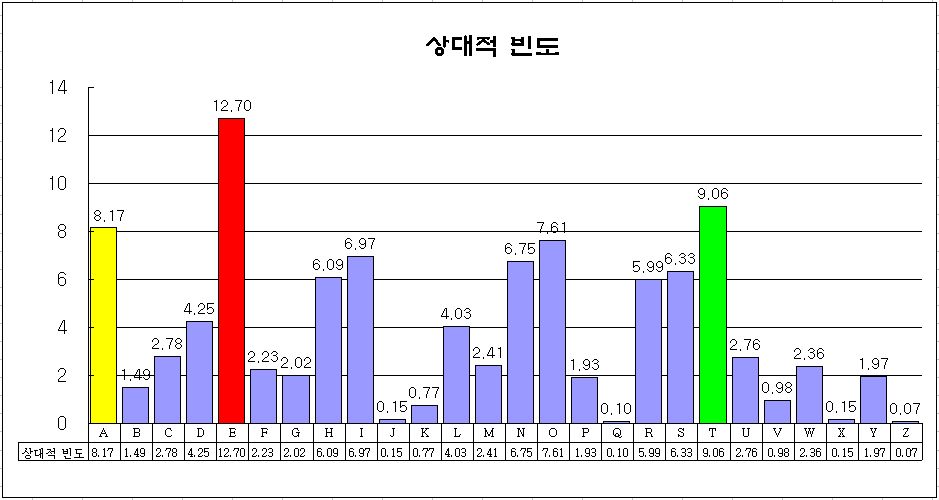 (1) Pr(e)=0.12, (2) Pr(t,a,o,i,n,s,h,r) = 0.06 ~0.09
(3) Pr(d,l)=0.04 (4) Pr(c,u,m,w,f,g,y,p,b)= 0.015~0.023
(5) Pr(v,k,j,x,q,z) <=0.01
16